An Investigator’s Guide to the Clinical and Translational Science Awards and theTrial Innovation Network (TIN) What can we do for you?
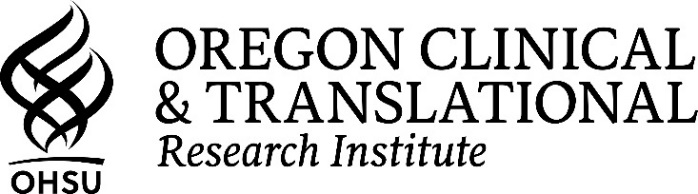 May 2017
Examples of CTSA Resources at Each Institution
Clinical and Translational Science Award Program
Funded by NCATS

Approximately 60 Academic Medical Institutions

Created to accelerate discoveries and improve clinical and translational research
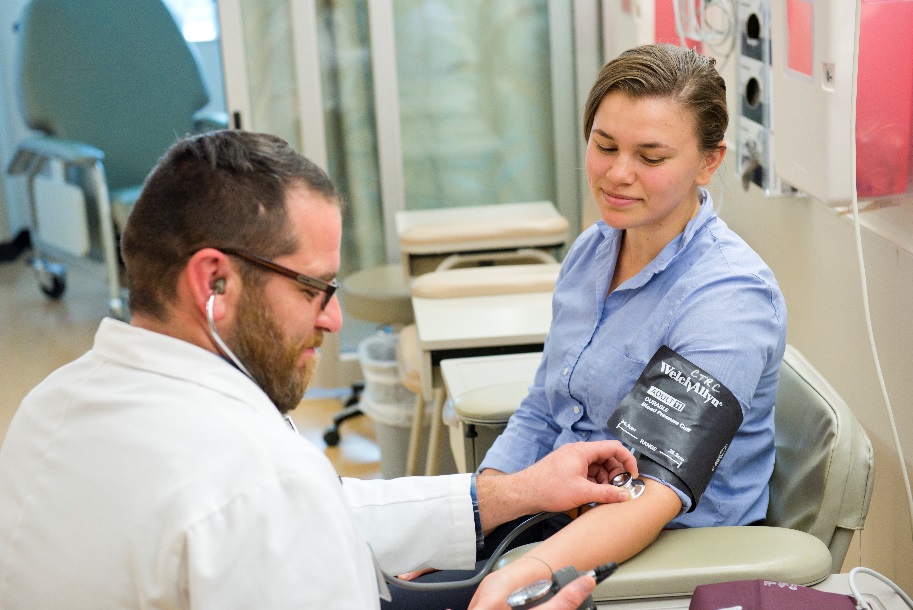 What does this mean to you?
Cohort Discovery
We are here to support the research community!
Electronic Medical Record
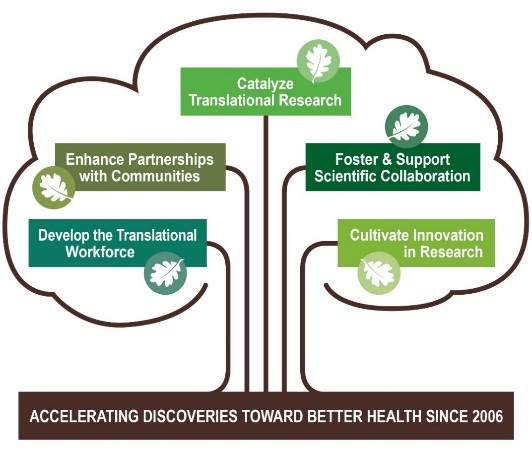 Clinic Space
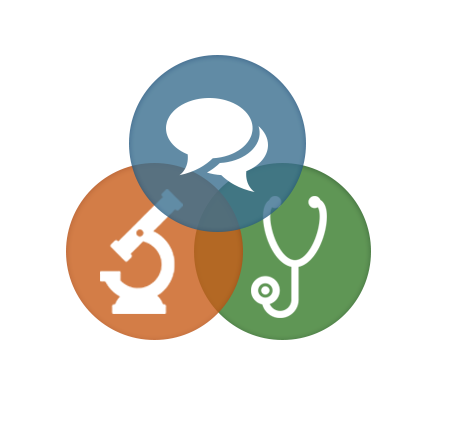 Researcher Query
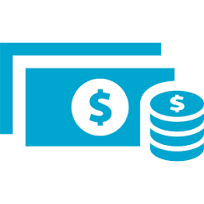 Number of Possible Participants
Limited dataset
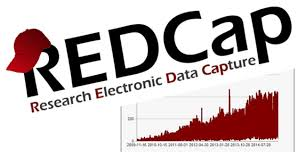 Research Navigator
(Concierge or Front Door)
Funding
[Speaker Notes: OHSU’s Clinical and Translational Science Institute
Recipient of a Clinical and Translational Science Award (CTSA)
Mission to enhance and support clinical and translational research

Some examples of support and services provided by CTSAs include – Research Navigator, sometimes called Concierge or Front Door, a dedicated office to help guide researchers to resources and answer questions about conducting research. 

Cohort Discovery or i2B2 – a web based tool set up for investigators to query the electronic health record and return a number of people within the HER that meet their criteria. This is very useful for feasibility assessment and can be used for recruitment as well.

CTSAs administer a web based data management software called REDCap. This is a user friendly platform that researchers can use to build flexible data collection forms and organize their study data.

Most CTSIs also have a clinical unit dedicated to research. This may include nursing staff, lab facilities in addition to the exam rooms and inpatient unit. 

Additionally, most CTSA sites administer an award program that releases targeted RFAs aimed at boosting research innovation.]
Case Study: Part 1 CTSA assistance
Dr. Smith – Junior Investigator; unfunded; needs pilot data in preparation for grant proposal.
The pilot data will be single site and involve stress relief intervention in patients with high blood pressure who are not on a medication.

Local CTSA Help:
	1) Navigator helps determine applicable resources & costs for Pilot Study

	2) Use of COHORT DISCOVERY to identify subjects for recruitment

	3) Use of REDCap for data management

	4) Researcher enrolls and completes data collection. 
	
	5) Consults with CTSA experts: review pilot data, study design.
NEXT STEPS:

Pilot data show that this study will need to be a Multi-site Clinical Trial

Possible Barriers to Overcome
What Barriers?Clinical Trials Advance Healthcare 
But are Slow
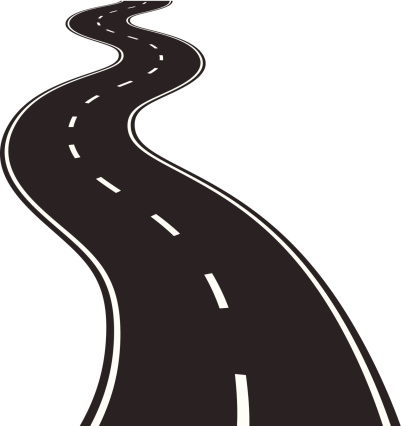 Fragmented operating models
Entry criteria and  study budgets not  vetted with sites  before funding
Complex  protocols
Recruitment
challenges
Fewer trials completed on time  and within budget
Decreased public health impact
Decreased return on research  investments
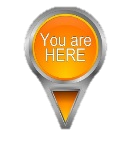 High costs
Clinical Trial Key Roadblocks
CTSA Trial Innovation Network 
A possible solution
Trial Innovation Network
A Clinical Trials Highway
[Speaker Notes: Created to leverage partnerships between NIH Institutions and Centers and to bring together CTSA sites around the nation. 

Intended for Multi-site, NIH funded, Clinical Trials]
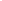 The Trial Innovation NetworkEach CTSA site is a Hub
Duke/
Vanderbilt
University of Utah
Johns Hopkins/
Tufts
Trial Innovation Network
OCTRI
CTSA Site
CTSA Site
CTSA Site
CTSA Site
CTSA Site
Reciprocal Relationship
TIN asks CTSA sites to participate in a study
Investigators may seek TIN Services and Consults
How can TIN help? Operational Excellence
Trial Planning
Protocol Design
Study and Budget Feasibility
Statistical Analysis Plan
Risk Assessment
Engagement and Recruitment Plans
Patient Engagement Studio (focus groups)
Find Sites! Cohort Discovery Leveraging EHR
Recruitment Training
Access to unique populations & rare diseases
Clinical Expertise
At this time services and consults are at no cost to the investigator
How can TIN help? Operational Excellence
Trial Execution (Funded or Submitted)
3 Academic Central IRBs
Standard Agreements Used Across Network:
Federal Demonstration Partnership – Clinical Trials Subaward Agreement (FDP-CTSA)
CTSA Program Recruitment Sites with local TIN teams
Streamlined Case Report Forms
Site Selection, Initiation, Training
Enrollment Metrics & Performance Accountability
Recruitment Plans and Tools
Data Management
DSMB
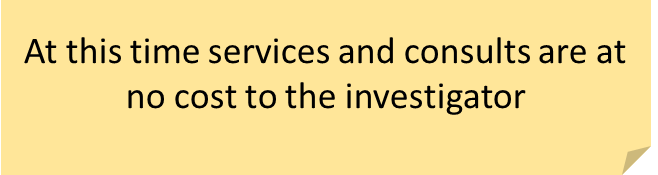 What is the Local Hub role? OCTRI as an Example
OCTRI’s Clinical Research Development Team: Goal is to help investigators at all stages of developing and troubleshooting ongoing clinical research. 
These can be single or multi-site research projects. 
Includes expertise in informatics, recruitment, study design, regulatory knowledge & clinical study implementation.

Help investigators identify what aspects of the TIN may be useful to them and assist in the application process. 

Help identify potential investigators at OHSU for multi-site research originating at other CTSA sites. 

Can help identifying local tools, methods and services available at OHSU. 
Ex: Cohort Discovery; Research Data Warehouse; Epic Workbench, MyChart, Data Coordination Center
OCTRI’s Research Team
National Assistance
Develop study with OCTRI Clinical Research Development Team
OCTRI CRDT helps identify national & local services & support
Investigator and OCTRI submit proposal to the Trial Innovation Network
Local Assistance
TIN Request Review
Investigator Ideas
Investigator and 
OCTRI CRDT 
determine next steps
Accepted
Declined
Successful Clinical Trial!
OHSU Investigator Project
OCTRI Research Team
Trial Innovation Network (TIN) Service(s) & Support
Example OHSU Investigator Project
[Speaker Notes: Types of requests include - Level 1 or ala carte requests: 
Operationalize Master Agreements
Operationalize Single IRB
Study Design Consultation
Study Budget Consultation
Site Identification Consultation
Recruitment Consultation
Recruitment Materials
Patient Engagement Studio 
Level 2 or Comprehensive Requests:
Comprehensive Protocol Development
Project planning 
Development of study and site budgets 
Site selection/assessment 
Data Safety and Monitoring Plan 
Statistical Analysis 
Risk Based Monitoring Plan 
Regulatory Support for FDA Submission 
Development of Recruitment Plan/Feasibility 
Assessment of Informatics Tool Consultation/Recruitment Training

Implementation of clinical trial/act as coordinating center]
Case Study: Part 2 - Proposal
FUNDED!
Dr. Smith – Junior Investigator; has pilot data and is applying for an NIH grant.
The proposal will need multiple sites and a single IRB of record (per policy)

CTSA Help:
1) Local CTSA Clinical Research Design Team meets to review the study and identify resources available. 

2) Together with the PI submits a request to the TIN for Central IRB, Master Contracts, Site Identification and Feasibility Assessment. 

3) TIN Accepts the proposal and provides Assessment and Connects PI to sites. 

4) Researcher includes the Trial Innovation Network provided information and resources in the proposal to NIH.
Case Study: Part 3 - Implementation
Dr. Smith – Junior Investigator; is NIH funded and ready to begin the trial.
The proposal has been accepted by the Trial Innovation Network.

CTSA Help:
1) TIN assigns a Central IRB. The Central IRB initiates contact with the 	Investigator to begin the IRB review process.  
	
2) All participating sites IRB’s sign on to agree to waive IRB review to the TIN central IRB

3) Local site Contracting group initiates sub contracts with sites per the 	
Federal Demonstration Partnership Clinical Trial Standard Agreement (FDP-CTSA)

4) TIN provided recruitment plan is implemented at each site
Successful Clinical Trial!
How does TIN provide Single IRB review?
TIN uses the SMART IRB system – including the “Exchange” platform
Provides a method that can be used to facilitate single IRB review agreements

TIN approved requests can use SMART IRB to rely on one of the TIN designated central IRBs 
Johns Hopkins, 
University of Utah
Vanderbilt

All participating sites must “join” SMART IRB

Not all participating sites need to be at CTSA sites
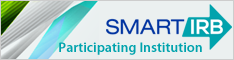 How does TIN interact with other Networks?
Which pieces fit? 

Where do the needs of the project match up with TIN resources?
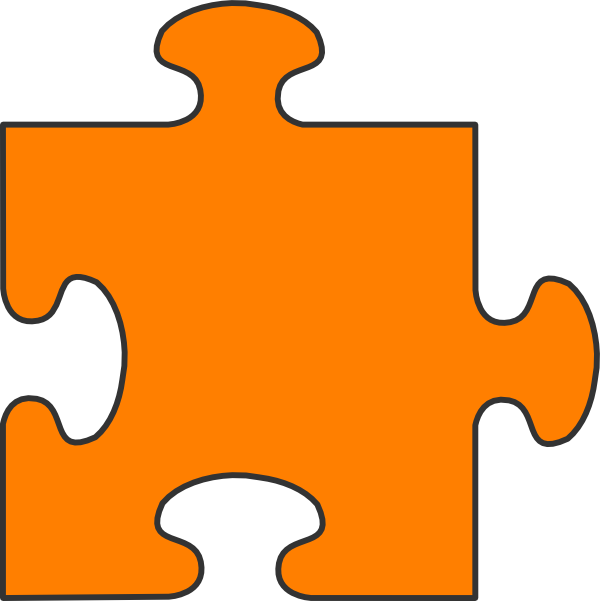 Feasibility Assessment
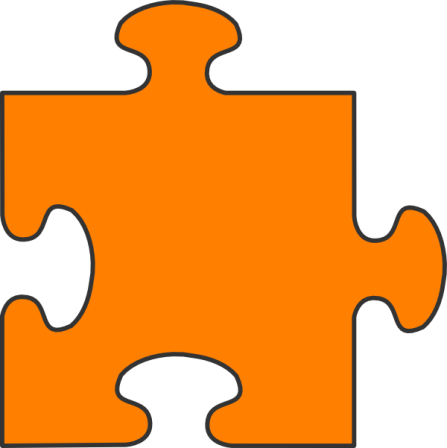 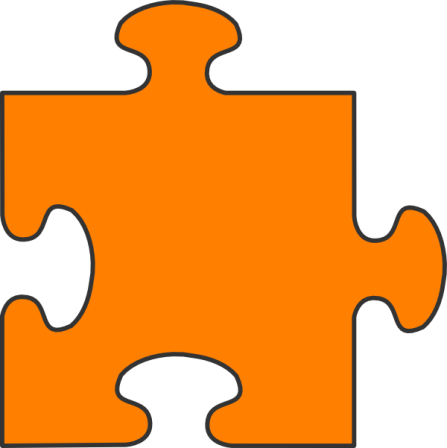 Trial Network
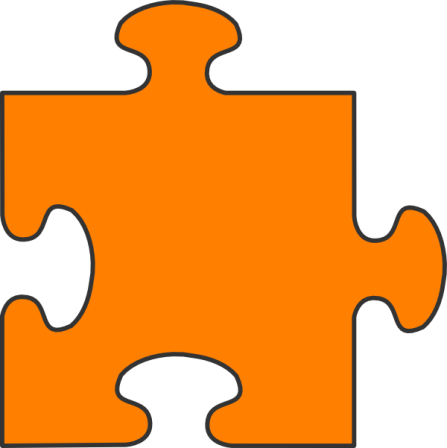 Recruitment Consultation
Single IRB
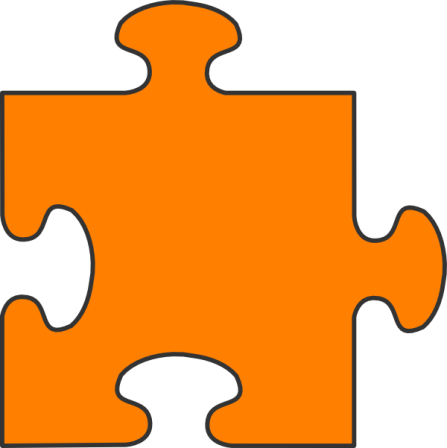 Master Contracting
Trial Innovation Network
Questions?
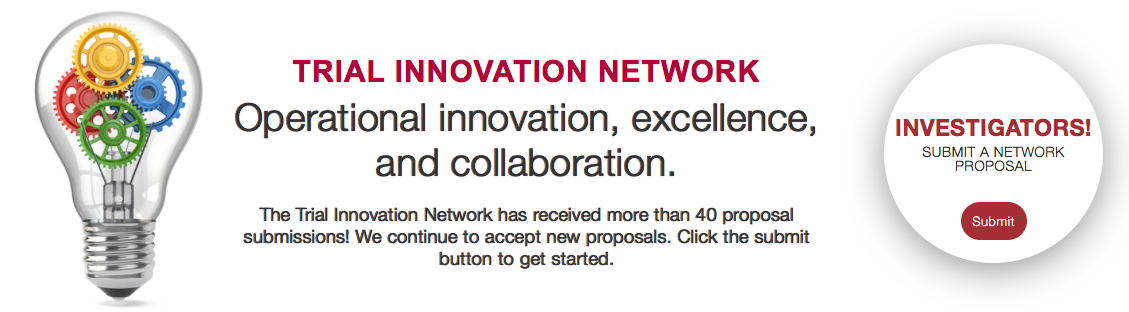 https://trialinnovationnetwork.org/
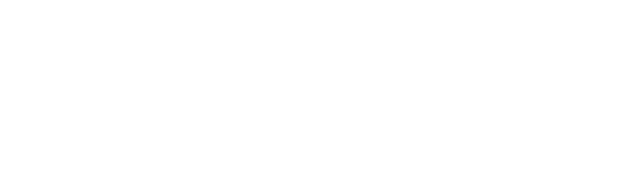 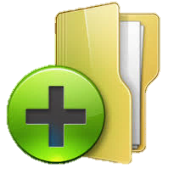 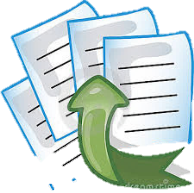 Trial Innovation Network (TIN) Workflow for SMART IRB EXCHANGE
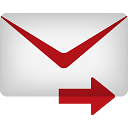 Reviewing IRB creates study in IRB Exchange
Exchange sends confirmation of reliance to Reviewing IRB
Reviewing IRB uploads approval documents  for Relying Site’s
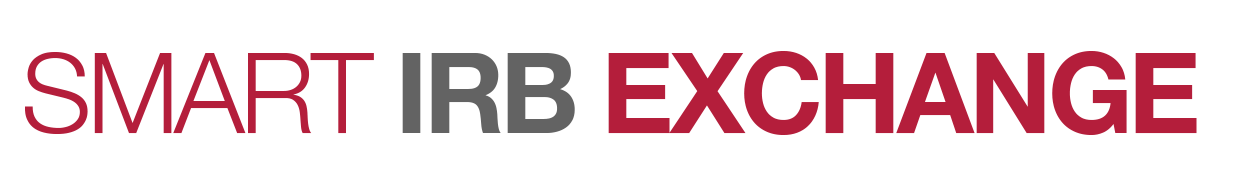 Exchange notifies sites’ IRB POCs of study via email
Exchange sends confirmation of reliance to 
Site IRB POC
Site IRB POC 
logs in to access study info + documents
Exchange notifies Site IRB POC + study team with approval documents
Site IRB POC indicates cede review  decision
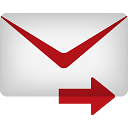 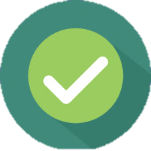 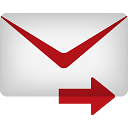 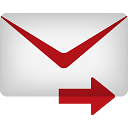 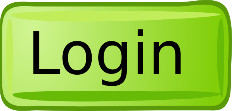 New NIH Policy on Clinical Trials
Final rules go into effect Sept, 2017
RCTs must go through an FOA specifically designed for clinical trials
Focus on the rationale, design, and operational and analysis plans
Must submit summary results to ClinicalTrials.gov no more than 12 months after the trial ends
Must submit protocol and final statistical analysis plan
Single IRB required
Many institutes use the R34 or U34 mechanism for RCT planning
Many institutes require paired applications:  UG3/UH3 for a clinical coordinating center, and a U24 for a data coordinating center
Request approval for any trials with >$500K direct costs in any one year; special procedure if >$1.5M
Who is the Trial Innovation Network for?
Planning a multi-site clinical research proposal

Have an already funded multi-site clinical research project
At OCTRI – 

Planning or implementing a single site study that may lead to a larger multi-site study in the future.